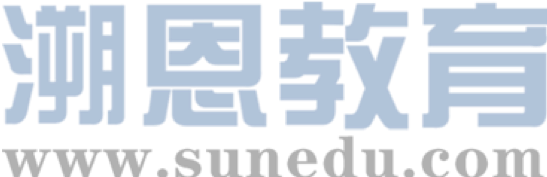 感恩遇见，相互成就，本课件资料仅供您个人参考、教学使用，严禁自行在网络传播，违者依知识产权法追究法律责任。

更多教学资源请关注
公众号：溯恩英语
知识产权声明
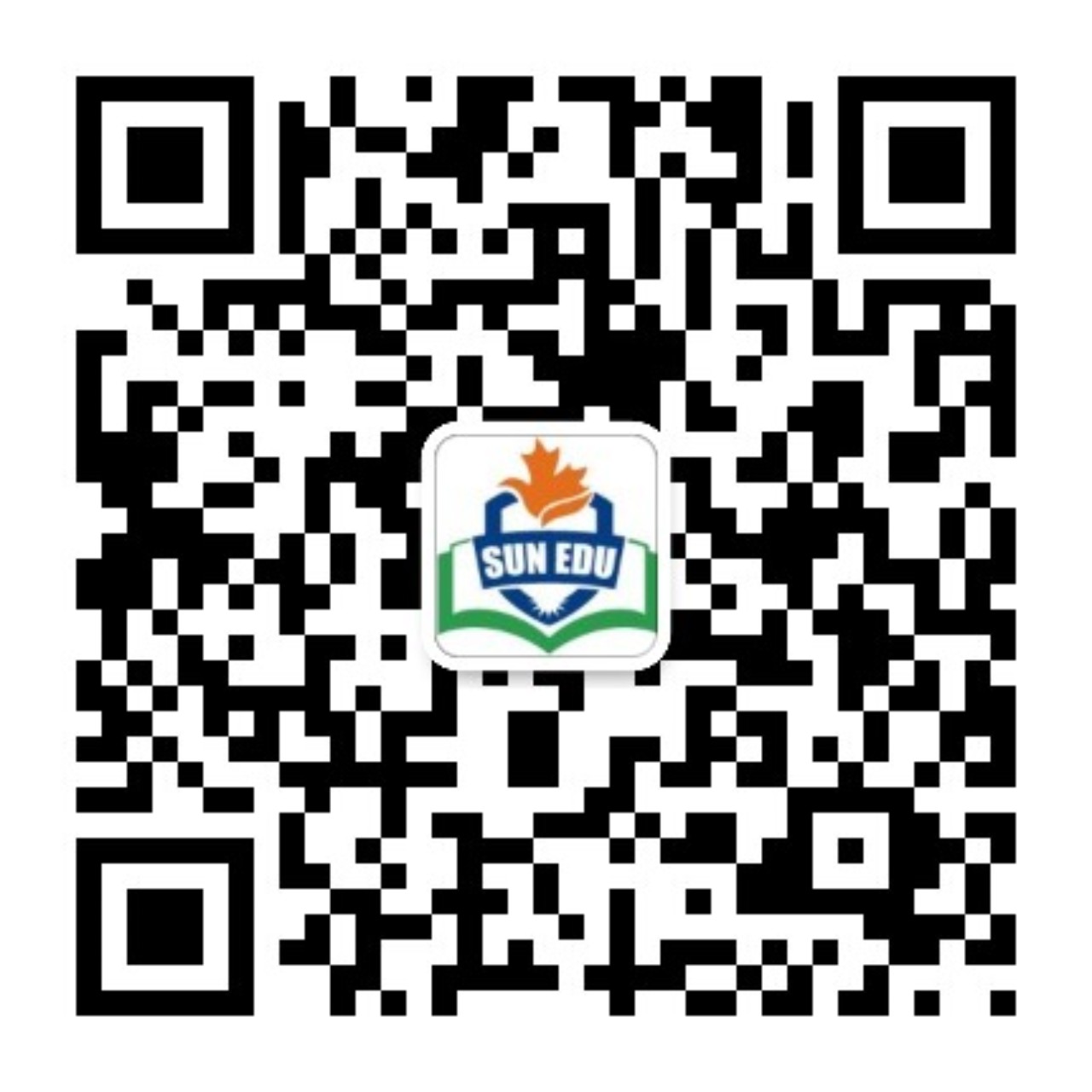 How to describe emotions with five senses?
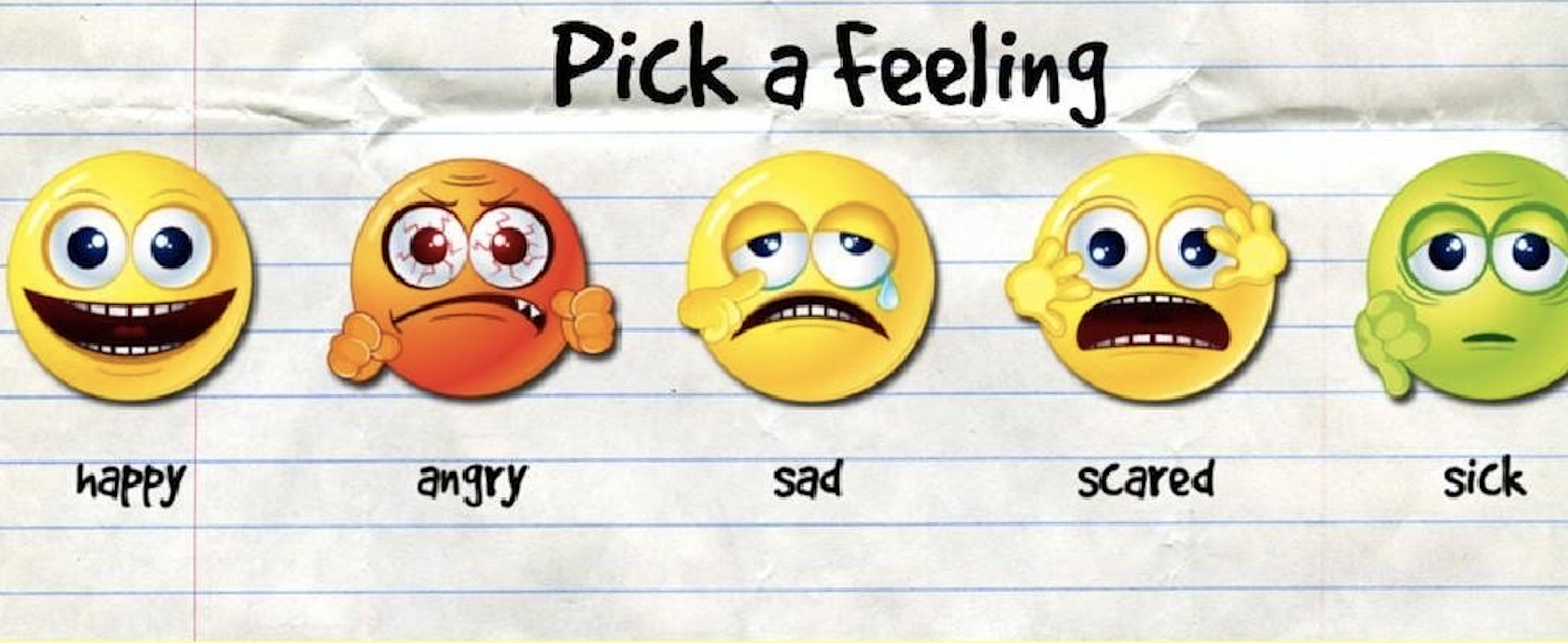 余杭第一中学 
Gloria
brainstorming
Imagine you are going to have a five-day holiday. How do you feel?
I feel happy.
hearing
vision
smell
taste
touch
I hear myself saying, “wow, great!”
You can see stars in my eyes.
I smell the delicious aroma(香味) of a meal.
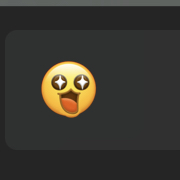 five senses
5感
The Beach House
① It’s a perfect family summer seaside holiday. Some white clouds floated(飘浮) across the blue sky. The sandy beach was soft and comfortable. The water was shining in the morning sunlight and the waves were cool on their feet as Krin and Paula leisurely(悠闲地) walked along the water edge. The brother and sister began to make some sandcastles. Not far away, mother sat under a big umbrella, reading a book with a bottle of sour lemonade in her hand. Father was busy exchanging a few words of greetings with strangers he met on the beach.
② Suddenly, Krin spotted some pieces of seashells lying on the beautiful beach and the crabs(螃蟹) hiding themselvse in the sand. He immediately invited Paula to collect shells and search the crabs together with him. They were exploring what appeared to be a never-ending beach.
③ After a while, they stopped and looked back. Their parents and the umbrellas, beach chairs, and crowds were a long way off. But just ahead, hidden amongst sea trees stood a run-down house that seemed to be out of repair for years. It appeared to be unoccupied. Curious, they went to explore.
④ The front steps to the doorway(门道) of the house creaked(嘎吱作响) as they carefully climbed up them, so did the porch(入口) when they stepped onto it. The dusty windows and porch railing(门廊栏杆) were badly broken. The front door was half open so they squeezed through and cautiously entered. The place was in a total mess, covered with dust, sand, dead leaves, and overturned(翻倒的) furniture. They’d taken but a few steps when the door unexpectedly slammed shut behind them.
⑤ Scared, Krin and Paula were frozen to the spot. But before they could even say something like “Oh-oh,” the windows suddenly closed, too. And if this wasn’t scary enough, the stairs to the second floor creaked loudly. When a light in the back bedroom flickered(摇曳), that was absolutely the final straw(稻草).
⑥“Let’s get out of here, Paula!” screamed Krin. ______________________________________________________________________________________________________________________________________________
⑦ Out they ran, all the way back to those wonderful umbrellas, beach chairs, and crowds.
______________________________________________________________________________________________________________________________________________
skimming
Krin, Paula, Father, Mother
during summer holidays
on the beach, in a house
Krin and Paula had a scary experience in a beach house when they were having a summer seaside holiday with their parents.
① It’s a perfect family summer seaside holiday. Some white clouds floated(飘浮) across the blue sky. The sandy beach was soft and comfortable. The water was shining in the morning sunlight and the waves were cool on their feet as Krin and Paula leisurely(悠闲地) walked along the water edge. The brother and sister began to make some sandcastles. Not far away, mother sat under a big umbrella, reading a book with a bottle of sour lemonade in her hand. Father was busy exchanging a few words of greetings with strangers he met on the beach.
How did they feel?

They felt _______.

How do you know?
relaxed
vision
touch
taste
specific
vivid
Make the description _______and ________ which makes the readers get into the  _________.
story
group work
② Suddenly, Krin spotted some pieces of seashells lying on the beautiful beach and the crabs(螃蟹) hiding themselves in the sand. He immediately invited Paula to collect shells and search the crabs together with him. They were exploring what appeared to be a never-ending beach.
③ After a while, they stopped and looked back. Their parents and the umbrellas, beach chairs, and crowds were a long way off. But just ahead, hidden amongst sea trees stood a run-down house that seemed to be out of repair for years. It appeared to be unoccupied. Curious, they went to explore.
relaxed
They felt __________.
vision
curious
They felt __________.
vision
④ The front steps to the doorway(门道) of the house creaked(嘎吱作响) as they carefully climbed up them, so did the porch(入口) when they stepped onto it. The dusty windows and porch railing(门廊栏杆) were badly broken. The front door was half open so they squeezed through and cautiously entered. The place was in a total mess, covered with dust, sand, dead leaves, and overturned(翻倒的) furniture. They’d taken but a few steps when the door unexpectedly slammed shut behind them.
⑤ Scared, Krin and Paula were frozen to the spot. But before they could even say something like “Oh-oh,” the windows suddenly closed, too. And if this wasn’t scary enough, the stairs to the second floor creaked loudly. When a light in the back bedroom flickered(摇曳), that was absolutely the final straw(稻草).
hearing
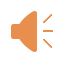 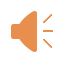 vision
scared
They felt __________.
group work
relaxed
vision
curious
vision
scared
hearing
vision
scared
hearing
vision
(v./n.)
(adj.)
You can see stars in my eyes.
Suddenly, Krin spotted some pieces of seashells lying on the beautiful beach …
The place was in a total mess, covered with dust, sand, dead leaves, and overturned(翻倒的) furniture.
The sandy beach was soft and comfortable. ... 
The waves were cool.
(adj.)
(v.)
(adj.)
smell
taste
The front steps to the doorway of the house creaked(嘎吱作响) 
“Wow, it’s great!”
The wolf was howling.
I smell the sweet flavor of my favourite drink.
I smell the delicious aroma(香味) of a meal.
a bottle of sour lemonade in her hand
a cup of sweet chocolate
⑥“Let’s get out of here, Paula!” screamed Krin. 






⑦ Out they ran, all the way back to those wonderful umbrellas, beach chairs, and crowds.
scared
They were in the house.
Discussion
⑥“Let’s get out of here, Paula!” screamed Krin.
They were in the house, scared.
Try to describe feeling scared.
creak
slam
peep(老鼠吱吱叫)
bloody
rotte(腐烂的)
spot the spider web
dusty windows
swinging lights
the wet and soft wall
furry(毛茸茸的) animals
bitter
bloody
Try to write 2-3 sentences to describe the scaring scene.
vision
It was pitch-dark, as if the very air had swallowed all traces of light. 
They couldn’t move very quickly now; there was old furniture in their way, barely visible in the near blackness. 
“Yes!” said Paula, who could feel cold sweat on her forehead.
Krin could feel Paula’s hot breath on his hand. 
They edged their way towards the door, feeling the chill of the creaking floor seeping through their shoes. 
Paula’s stomach gave a horrible lurch. 
Krin’s own breathing seemed loud and rapid and what he could hear was the faint rustling of his clothes as they moved. Then a strange, gagging noise behind him made him wheel around. 
As they stood there, panicking, a door right next to him opened with a bang. 
There was a hint of dampness in the air, a musty scent that suggested the room had been sealed for a long time. 
Her mouth was dry, and the only flavor she could detect was the slight tang of her own saliva.
vision
touch
touch
touch
touch
hearing
hearing
smell
taste
Homework
Exchange your writing with your deskmates and try to make them better.